personajes e
ideales
semana 29
om8 – 3retos4us
la inocencia
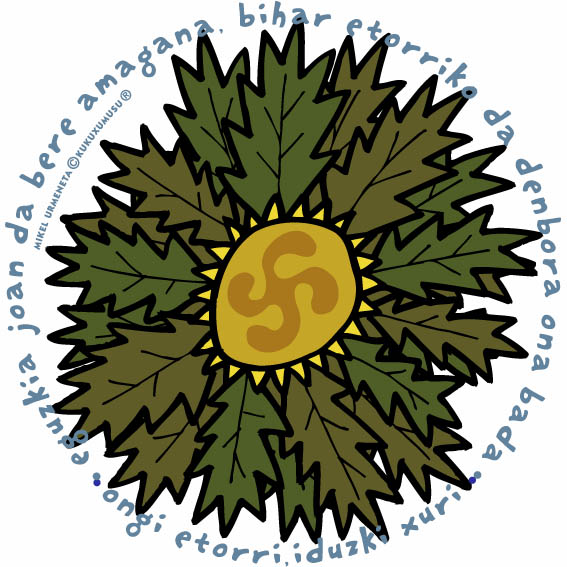 semana 31
ow8 – 3retos4us
la responsabilidad
semana 30
oh8 – 3retos4us
el respeto
personajes e
ideales
semana 29
om8 – 3retos4us
la inocencia
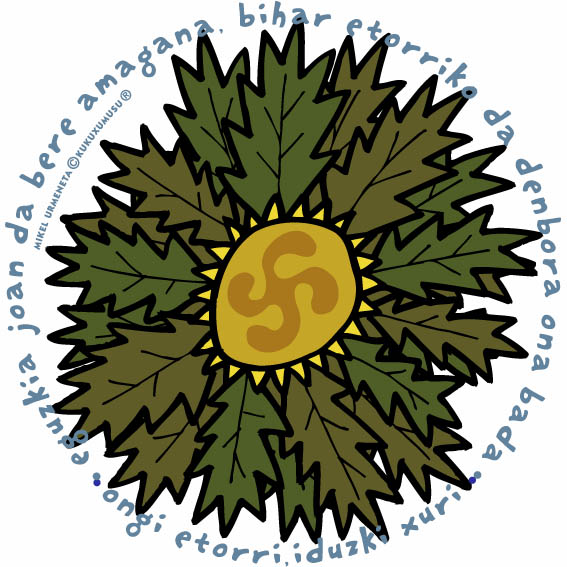 semana 31
ow8 – 3retos4us
la responsabilidad
semana 30
oh8 – 3retos4us
el respeto
personajes e
Ideales,
ejemplos
semana 29
om8 – 3retos4us
la inocencia
Tarzán
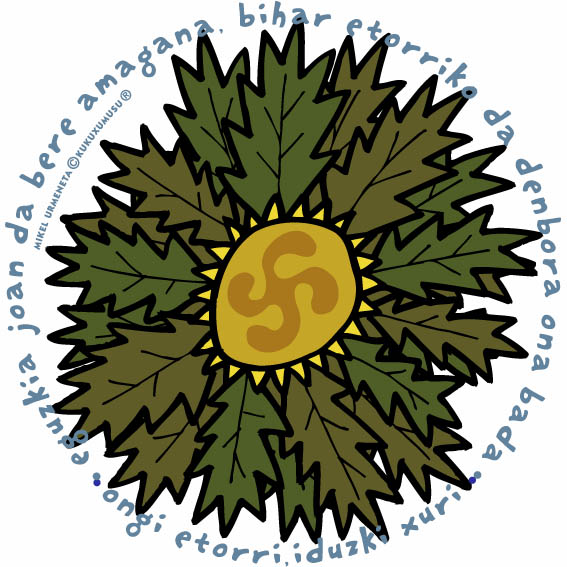 semana 31
ow8 – 3retos4us
la responsabilidad
Neo, Matrix
semana 30
oh8 – 3retos4us
el respeto
Sean Maguire (Robin Williams), 
El indomable Will Hunting
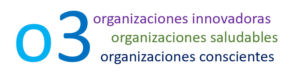 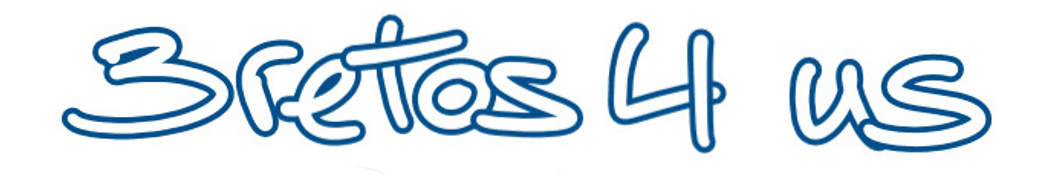 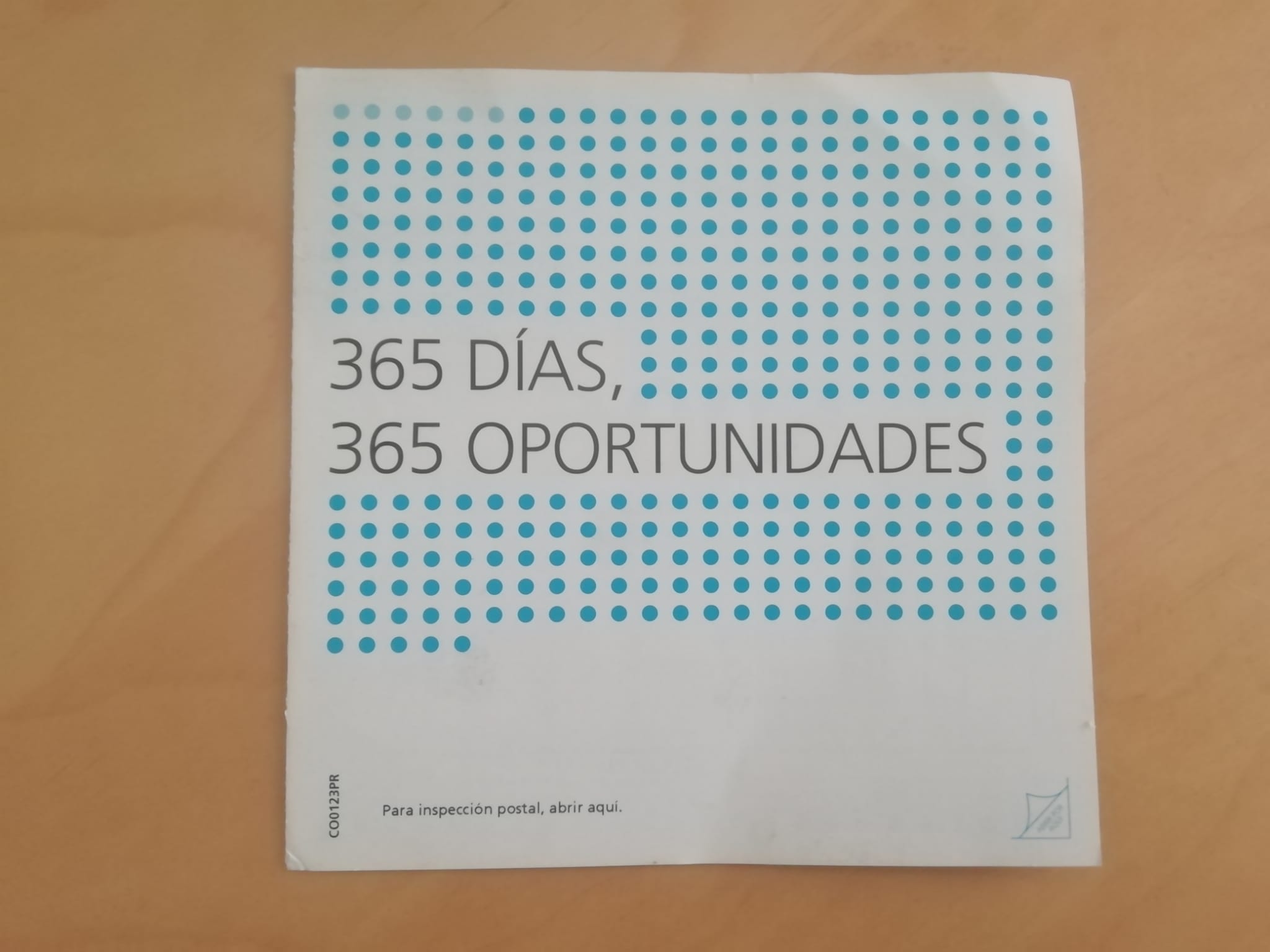 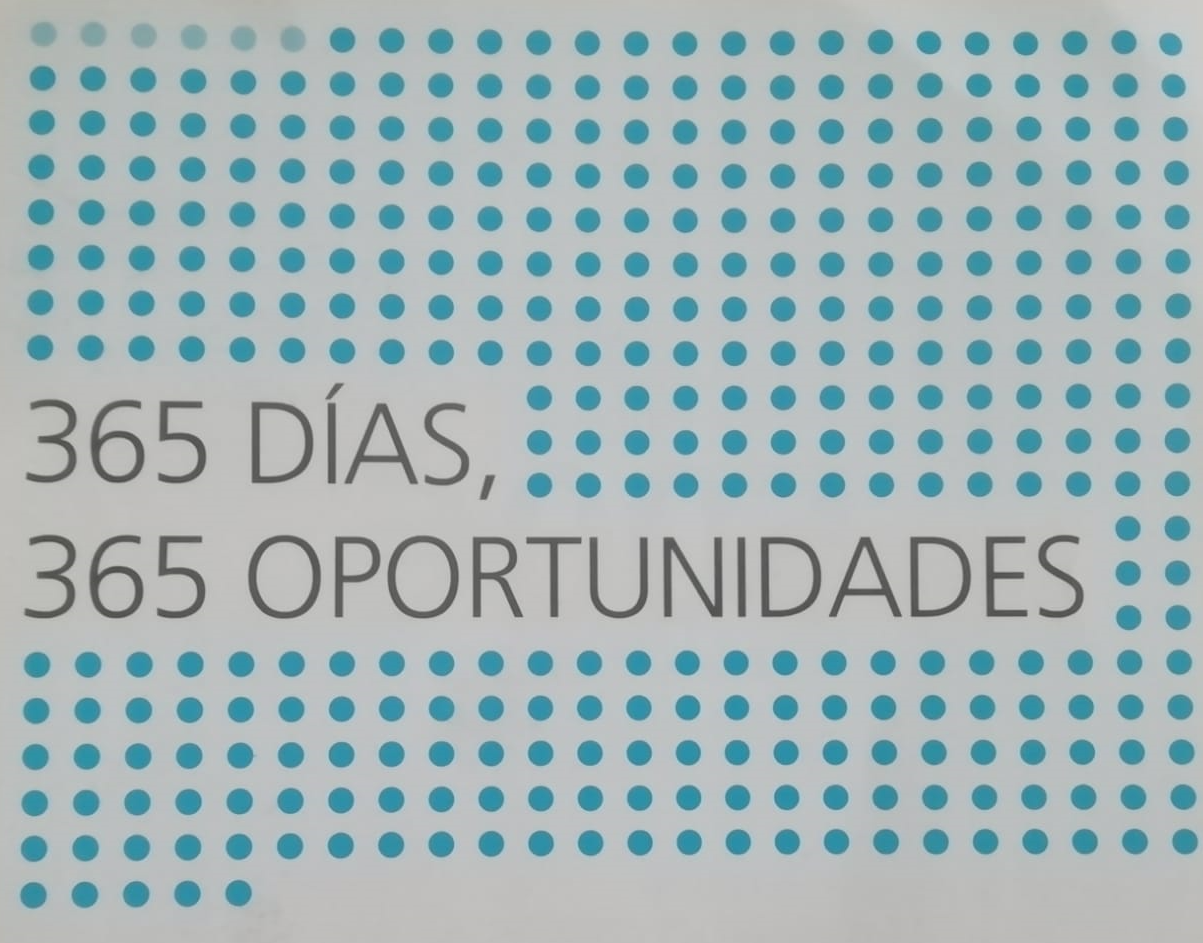 Open Mind
curiosidad
reto 1: el camino del juego y del disfruT Open Mind, creencias y pasiones, creactividad e innovación
9 capacidades, 9 semanas.
Open Heart
empatía
reto 2: el camino del corazón
Open Heart, emociones, empatía y amor, personas sanas, organizaciones saludables
9 capacidades, 9 semanas,
Open Will
coraje
reto 3: el camino de la conciencia, Open Will, valores, coraje y más allá, personas y organizaciones conscientes  
9 capacidades, 9 semanas.
un programa de acompañamiento al desarrollo integral personal (plenitud), para que todas nosotras podamos aplicar nuestra creatividad, y generar salud en nuestro entorno, desde el continuo de evolución de la conciencia.